Informal document WP.29-169-04-Rev.1
(169th WP.29, 21-24 June 2016,
agenda item 4.2)
Transmitted by the GRE Chairman
SLR-11-02/Rev.1
Simplification of Lighting and Light-Signalling Regulations


Draft overview for WP.29 based on 
outcome of discussions at the 75th GRE session
1
Alternatives for device Regulations
considered and rejected
Move the common provisions of the individual regulations in a separate horizontal reference document
Reg. 48 “Part B”
Grouping regulations into, e.g. Forward Lighting, Signal lighting, etc. and using one of the regulations in each group as a place holder for the common parts of the group
Create a Resolution
Use one of the existing Regulations that is no longer in force, e.g. Reg. 2
2
See document SLR-07-10
Option chosen by the GRE-IWG SLR
Freeze 31 existing Regulations and supersede them with only 3 new ones:
Road illumination devices
Signal Lighting devices
Retro-reflective devices
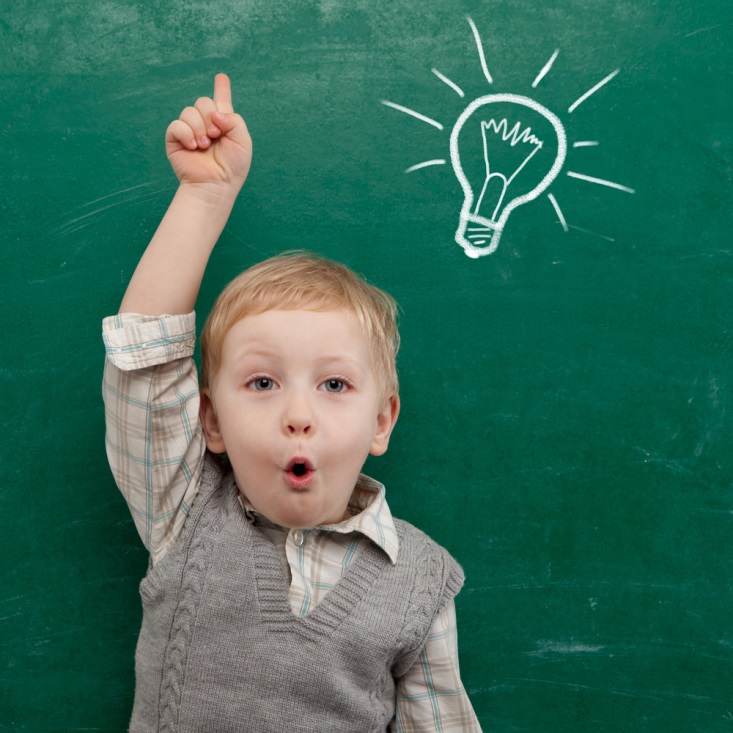 Create a stable regulatory system (legal certainty)
Quickest route to deliver a solution for the administrative problem of collective amendments.
Continue to grant new type approvals to the existing Regulations during development of the new Regulations
See document SLR-01-04
3
Simplification to be delivered in two stages
STAGE 2
“Performance based / Technology neutral”
STAGE 1
“Editorial simplification”
STEP 1
STEP 2
REMOVE BARRIERS TO INNOVATION

DEVELOP NEW REGULATIONS SUITABLE FOR THE FUTURE
FREEZING OF EXISTING REGULATIONS
ADOPTION ON NEW REGULATIONS
FINAL UPDATE, CONSOLIDATION AND STABILIZATION OF EXISTING REGULATIONS
WP29 to adopt several GRE pending proposals as supplements to the existing regulations.
WP29 –171 March 2017
Development of 3 
New Regulations
+
Preparation of TPs for the existing Regulations
Programme to be defined
NO FURTHER AMENDMENTS. 
Granting of type approvals continues.
IWG-SLR starts the task to define simplified technology neutral / performance based requirements in the new device and system regulations and also in R48 (Installation).
GRE IWG-SLR in conjunction with the GRE Secretariat to produce consolidated versions of all Regulations to be frozen.
WP29 to adopt New Regulations and TP’s for the existing regulations
WP29 –174 March 2018
The new regulations and R48 will be amended, following usual procedures, to introduce the simplified technology neutral / performance based requirements
2019
ENTRY INTO FORCE OF NEW REGULATIONS
TP’s APPLICABLE TO FROZEN VERSIONS OF THE EXISTING REGULATIONS
4
Stage 1 “Editorial Simplification” -  WP.29 Milestones
Adopt TPs and freeze UN Regs
Adopt GRE pending proposals
Existing UN Regulations
New series of amendments and TPs to freeze the existing UN Regulations
WP.29
March
WP.29
March
No more amendments to existing UN Regulations on road illumination, signalling and retro-reflecting devices.

Granting of type approvals continues

Approvals for innovations may be granted using  Article 12 part 6 and Schedule 7 of the 1958 agreement (draft Revision 3 - ECE/TRANS/WP.29/2015/40) or Art. 20 “Exemptions for new technologies or new concepts” of the EC Directive 2007/46/EC (Framework Directive)
New UN Regulations
Adopt new UN Regs
WP.29
March
New UN Regulations adopted
Structure of UN lighting Regulations after Stage 1
UN Regs
1
2
3
4
5
6
7
8
19
20
23
27
31
38
50
56
57
69
70
72
76
77
80
87
91
98
104
112
113
119
123
NEW REGULATIONS
New 1 “Road illumination devices”
New 2 “Signal Lighting devices”
New 3 “Retro-reflective devices”
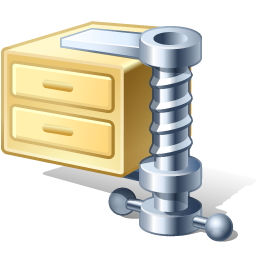 INSTALLATION
R-48
R-53
R-74
R-86
ONLY
14 Live Regulations
LIGHT SOURCES
R-37
R-99
R-128
(Simplified structure with reference to a Resolution)
VARIOUS
R-10
R-45
R-65
R-88
6
Simplification of Lighting and Light-Signalling Regulations
GRE agreed on this approach at its 75th session.
GRE-IWG SLR will update its ToR accordingly.
GRE now awaits the consent of WP.29 to proceed.
7